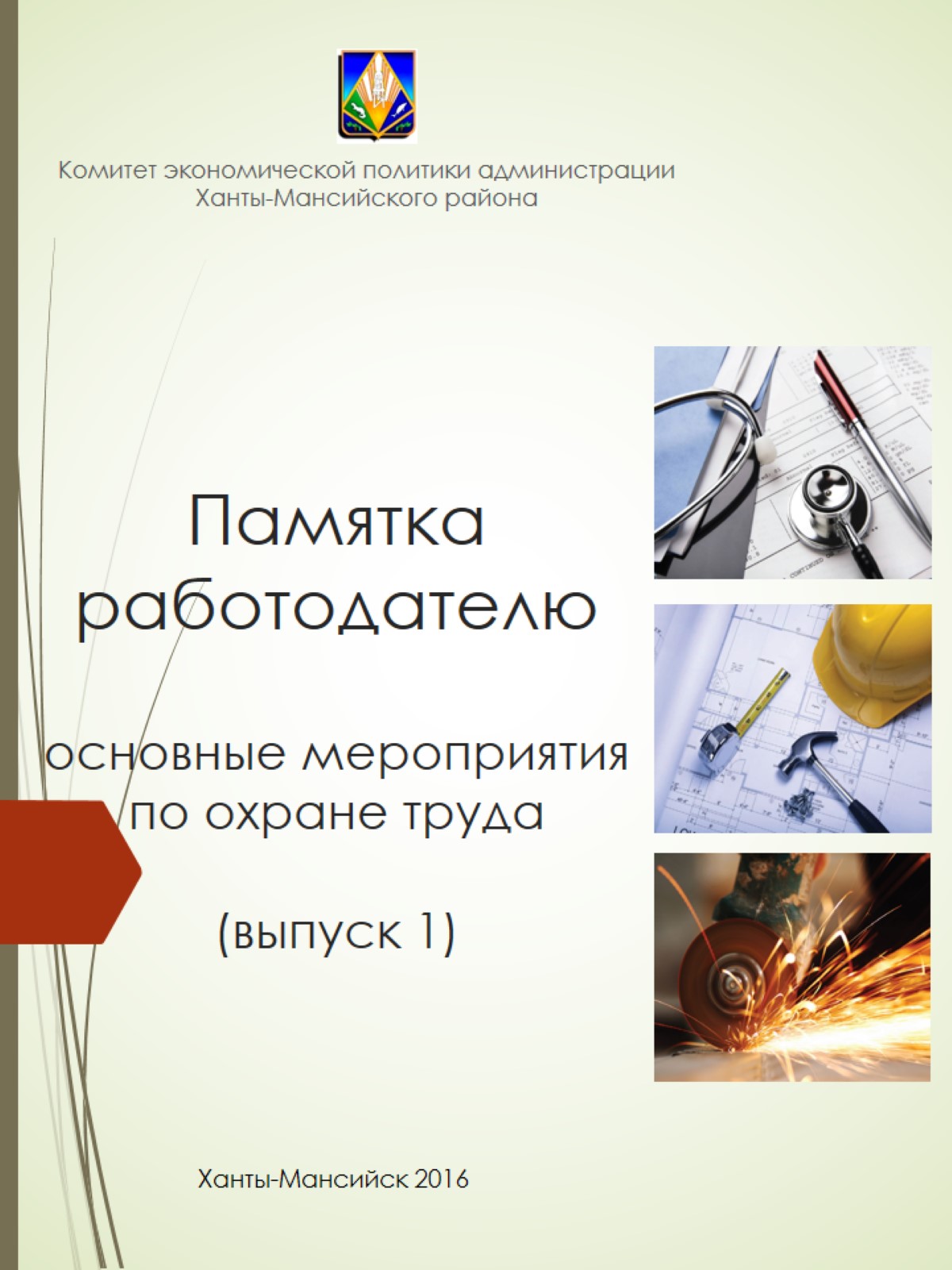 Памятка работодателюосновные мероприятия по охране труда(выпуск 1)
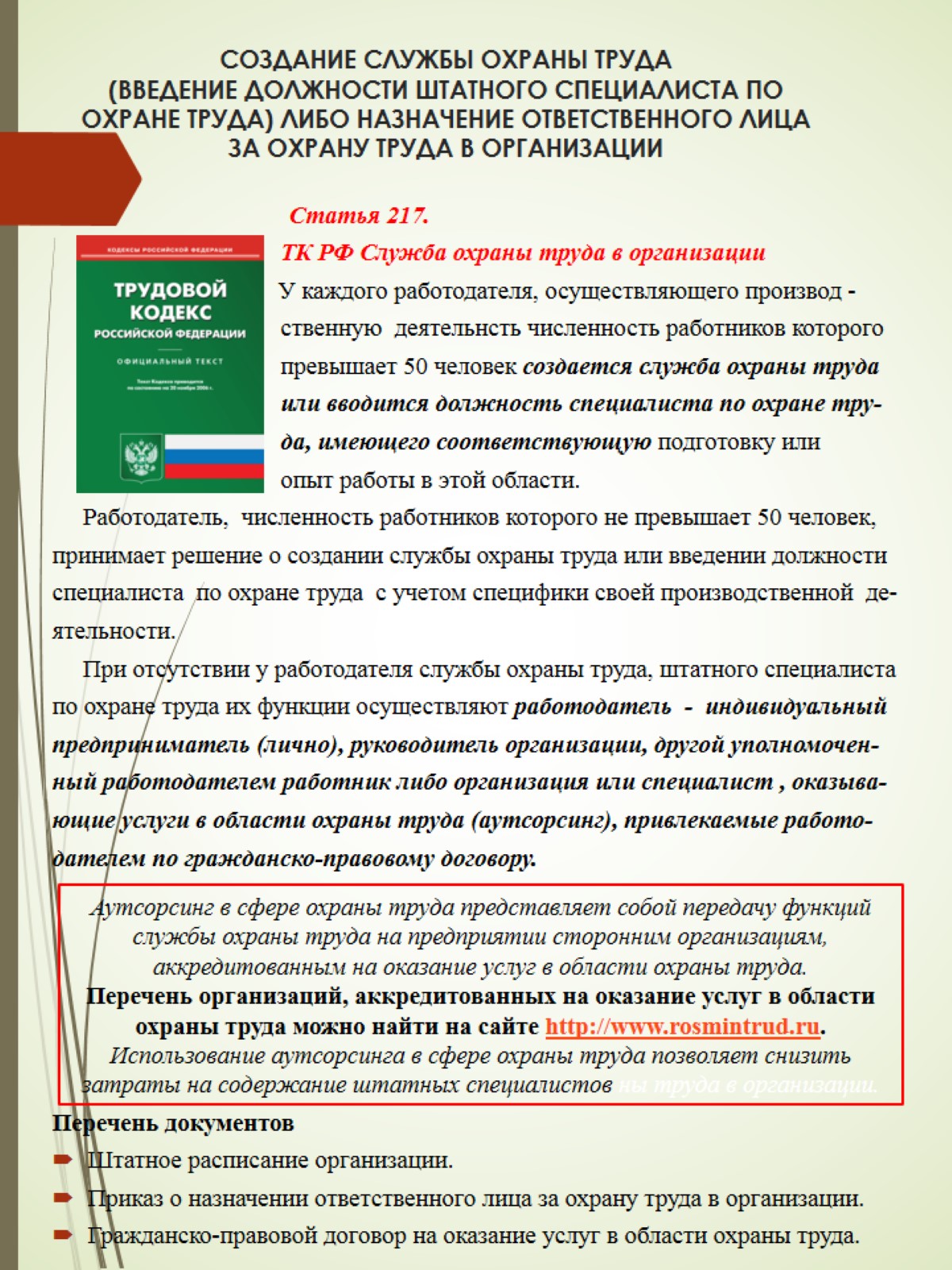 СОЗДАНИЕ СЛУЖБЫ ОХРАНЫ ТРУДА(ВВЕДЕНИЕ ДОЛЖНОСТИ ШТАТНОГО СПЕЦИАЛИСТА ПО ОХРАНЕ ТРУДА) ЛИБО НАЗНАЧЕНИЕ ОТВЕТСТВЕННОГО ЛИЦА ЗА ОХРАНУ ТРУДА В ОРГАНИЗАЦИИ
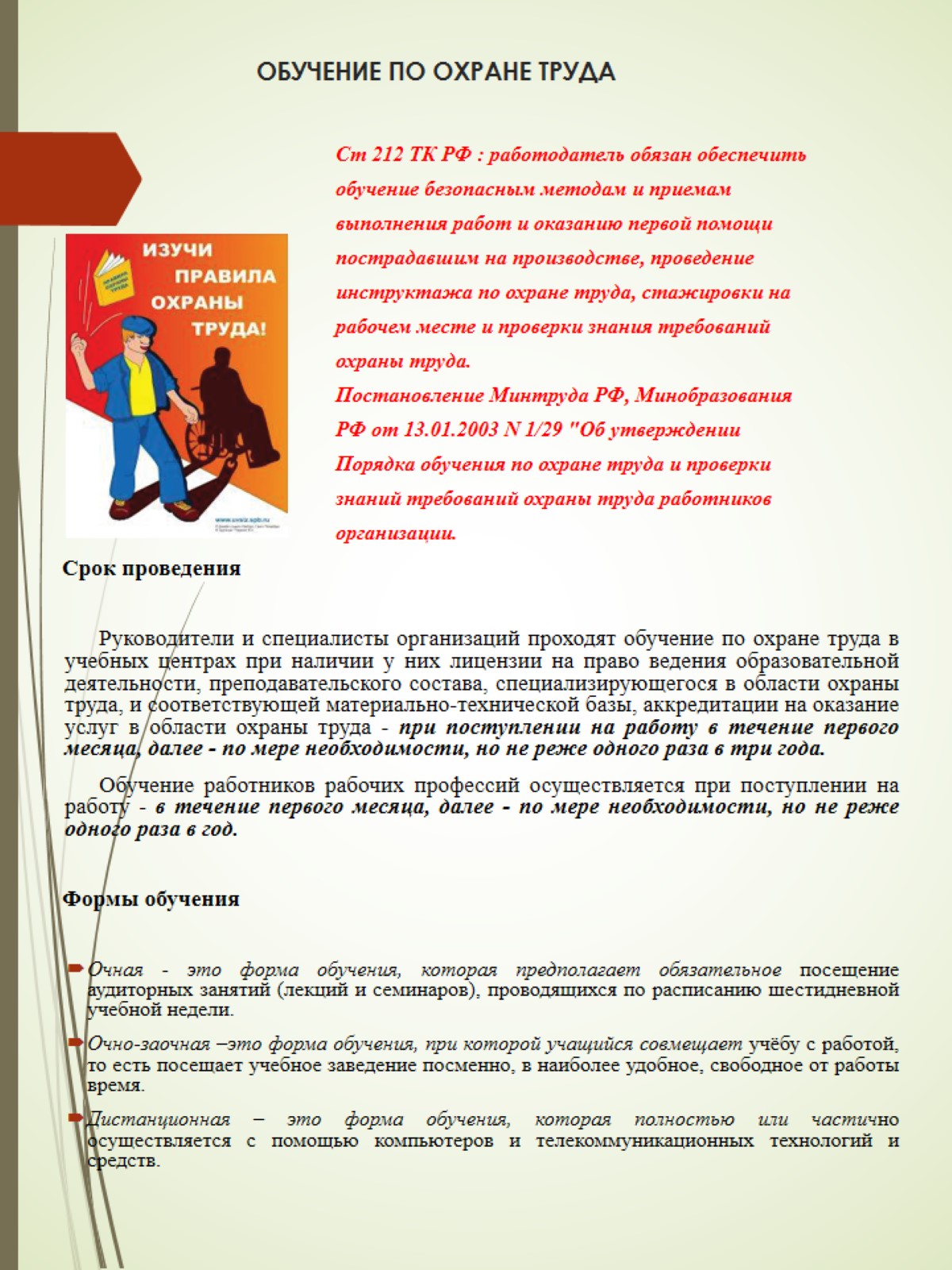 ОБУЧЕНИЕ ПО ОХРАНЕ ТРУДА
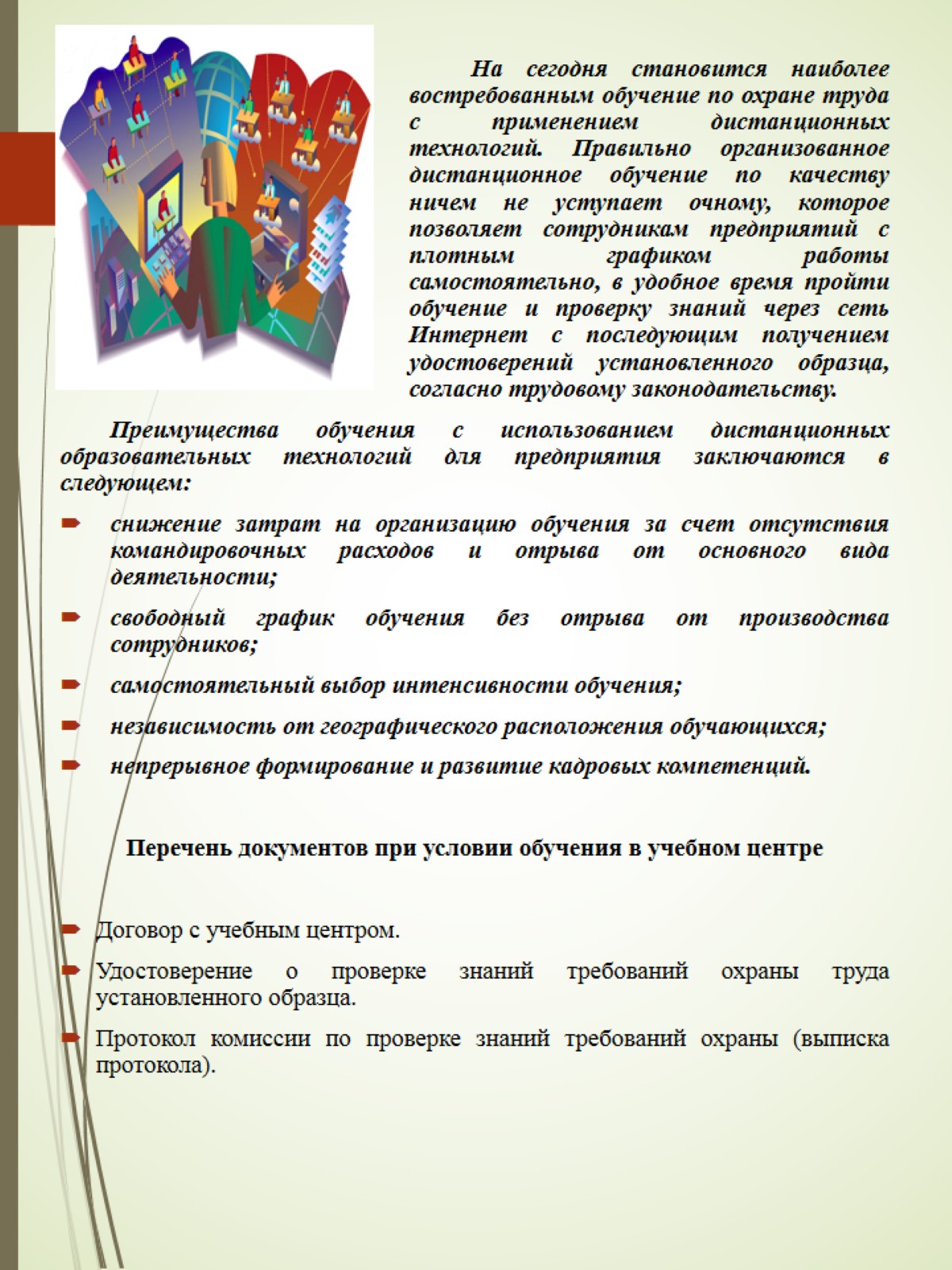 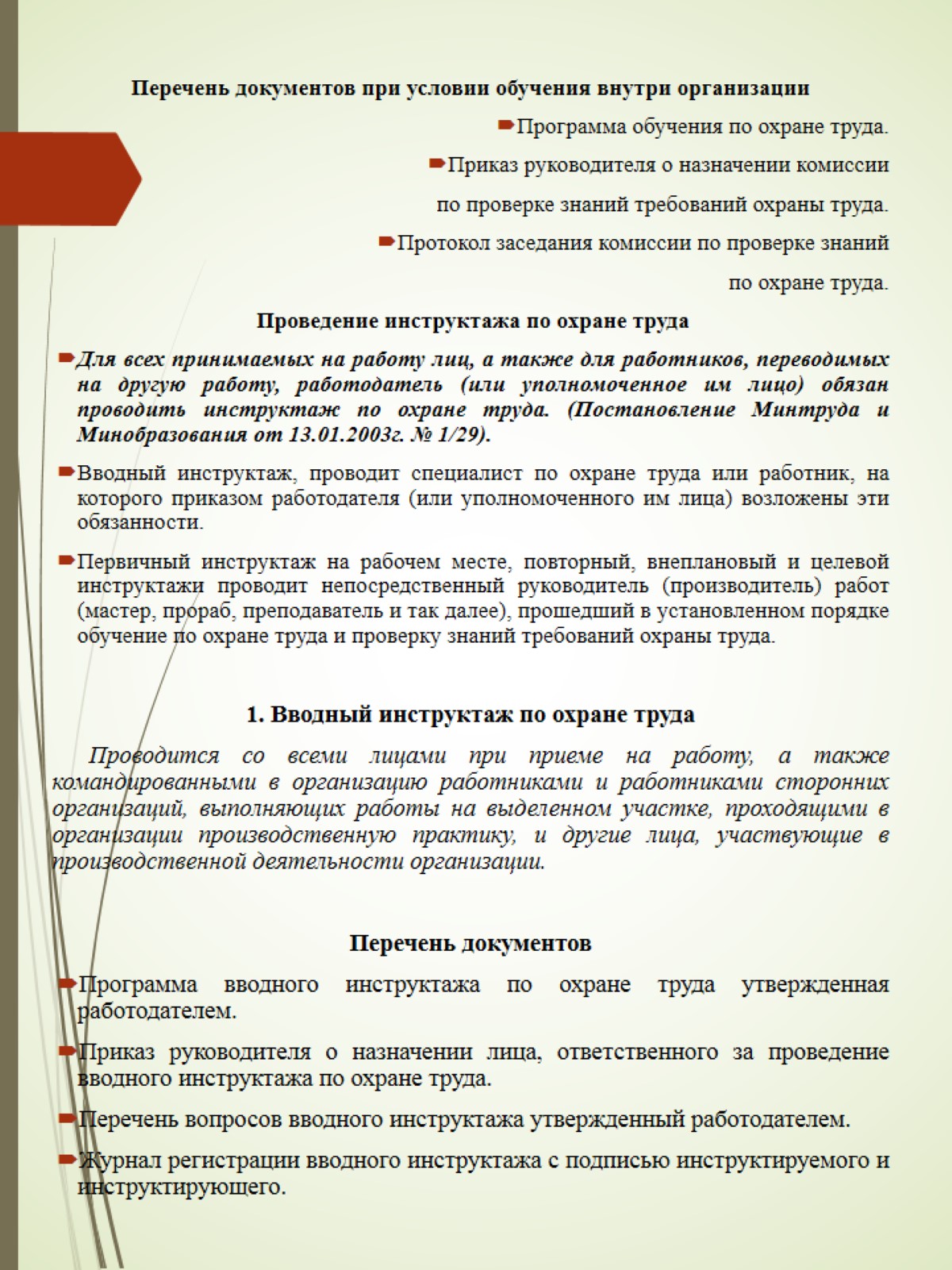 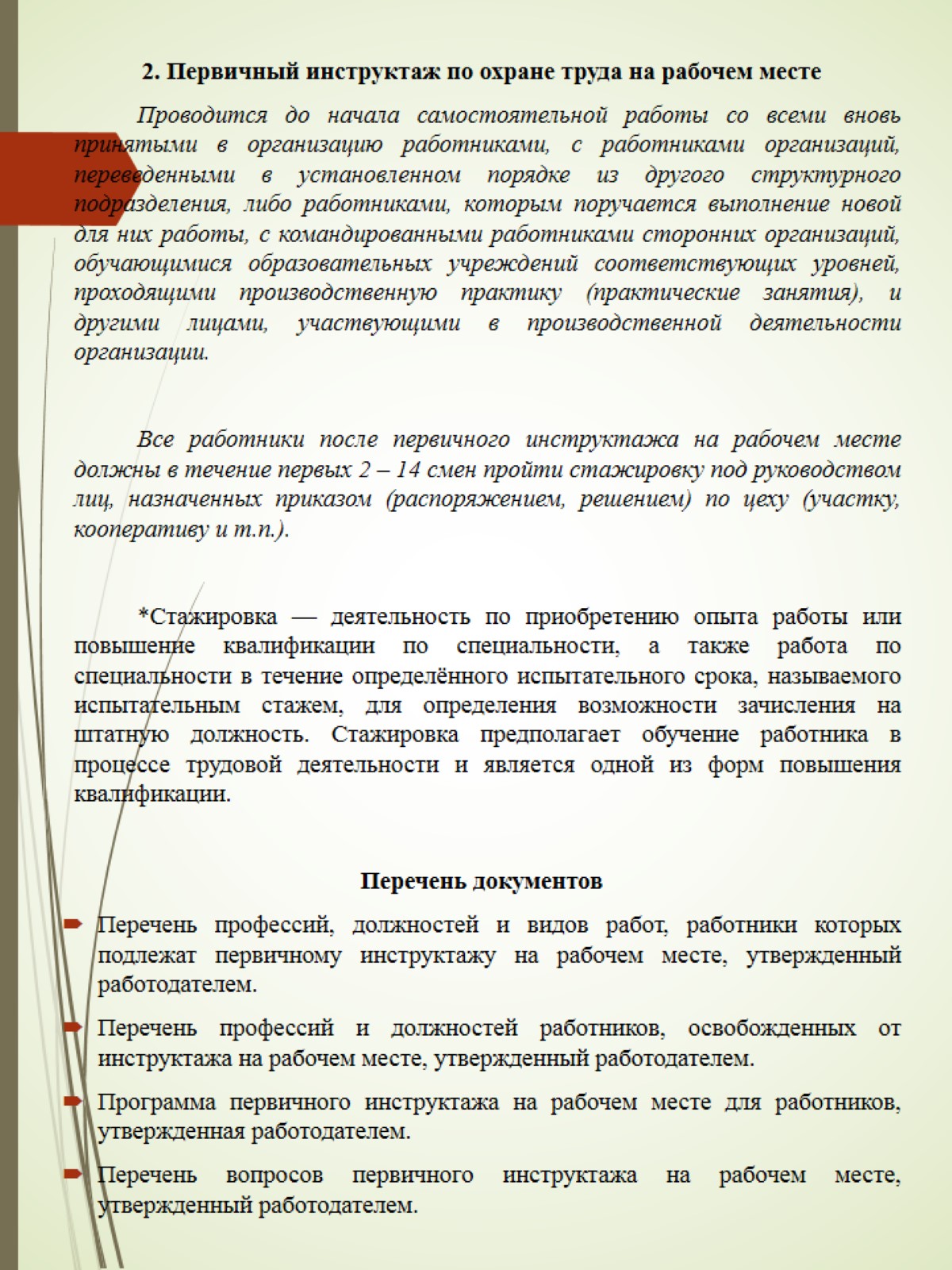 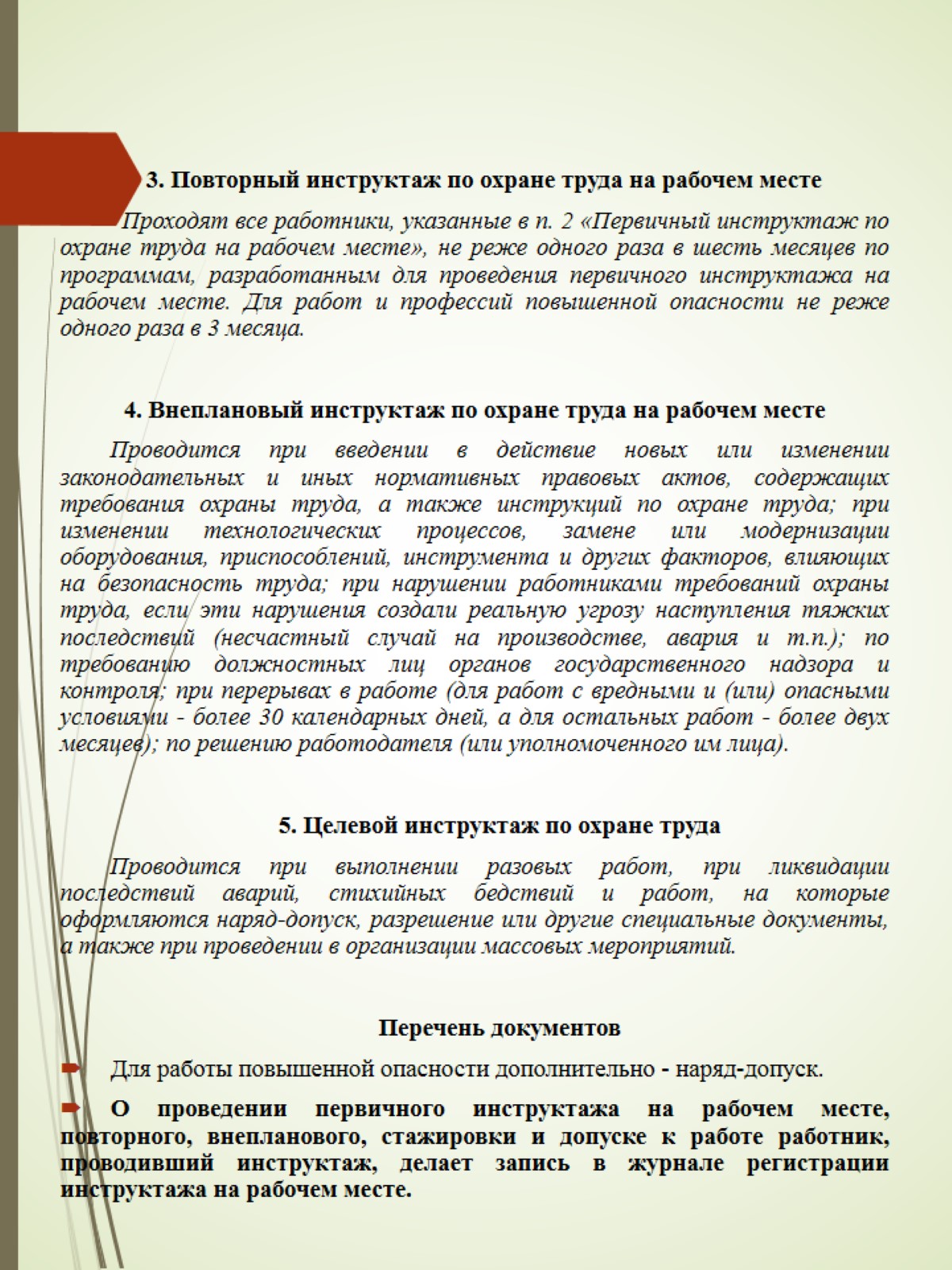 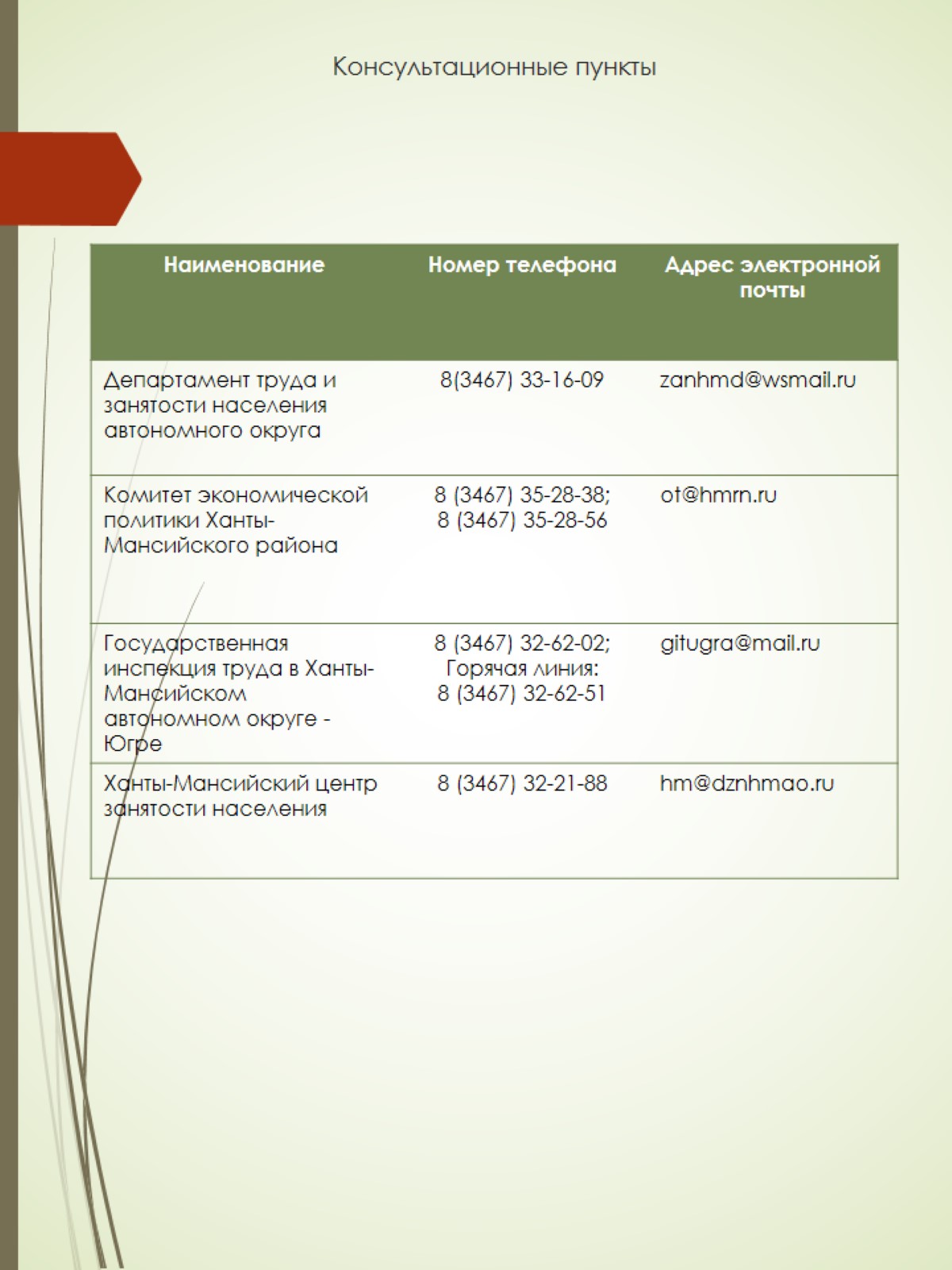 Консультационные пункты